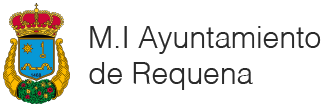 Formación Práctica
Garantía Juvenil // PICE
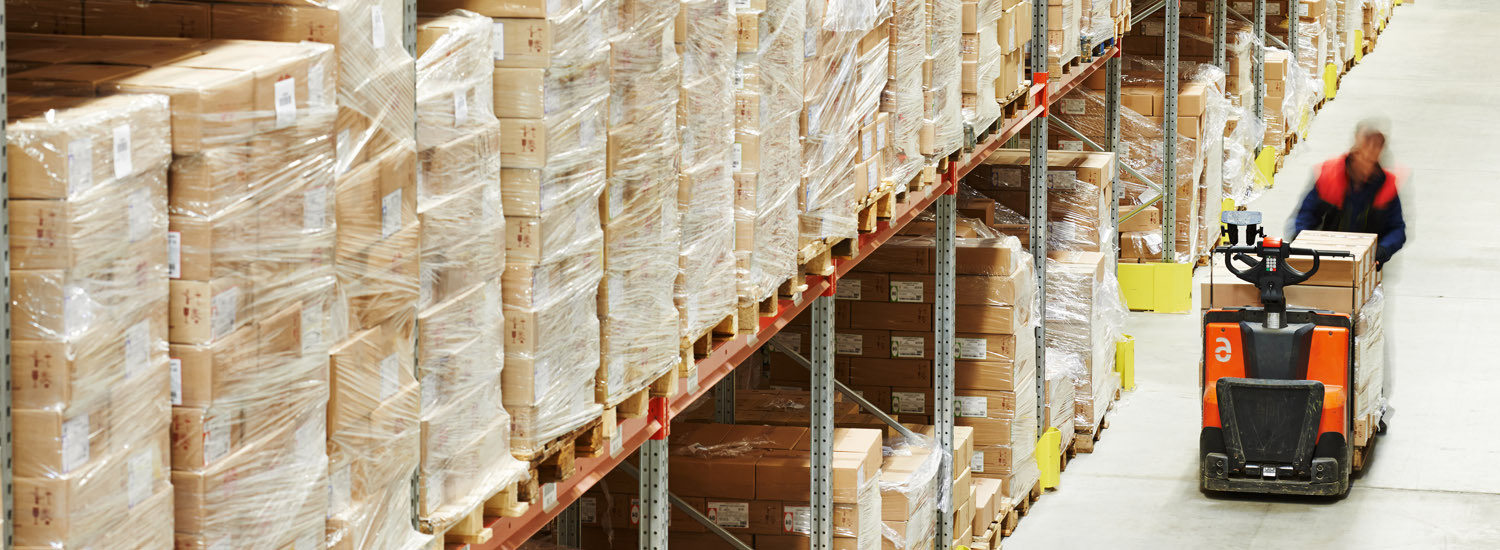 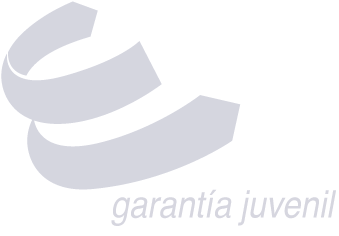 Actividades Auxiliares 
de Almacén
Del 18 de enero al 22 de febrero 2018
DURACION

125 horas


 LUGAR

Requena


DIRIGIDO

Aquellos jóvenes beneficiarios de la garantía juvenil que buscan dentro de la familia de Comercio, una especialización que les ayude a mejorar su nivel de empleabilidad.


OBJETIVOS

Capacitar al alumno para desempeñar las tareas propias de un mozo de almacén con especialización en el uso de maquina embotelladora:

Organizar y ejecutar trabajos de almacenamiento y embalaje de mercancía manteniendo al día los inventarios.
Conocer las tareas de control de aprovisionamiento, almacenamiento, inventariado y transporte de mercancías y emplear las técnicas de registro y gestión administrativa adecuadas.
Adquirir los conocimientos sobre técnicas de realización de pedidos, recepción, identificación y comprobación.
Capacitación para obtener el carnet de conductor de carretillas elevadoras y transpaleta eléctrica.

Este curso incluye la formación en Empleabilidad y habilidades sociales, y Herramientas Social Media para la búsqueda de empleo, cuyo objetivo es  facilitar los conocimientos y recursos necesarios para realizar una búsqueda de empleo más efectiva y acercarse a las empresas con confianza. Se impartirá antes de la formación práctica.


 METODOLOGÍA

La metodología de formación será presencial, activa-participativa y demostrativo-explicativa. 
 

 PRECIO

Gratuito


 TITULACIÓN OBTENIDA

Diploma acreditativo  / Asistencia mínima 75%
Carnet de Carretillero
Carnet manipulador  de  bebidas alcohólicas /aguas potables.
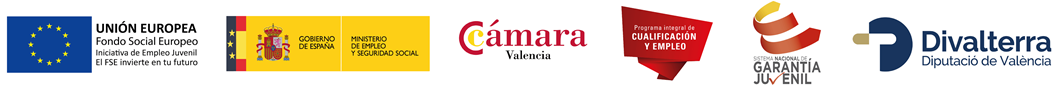 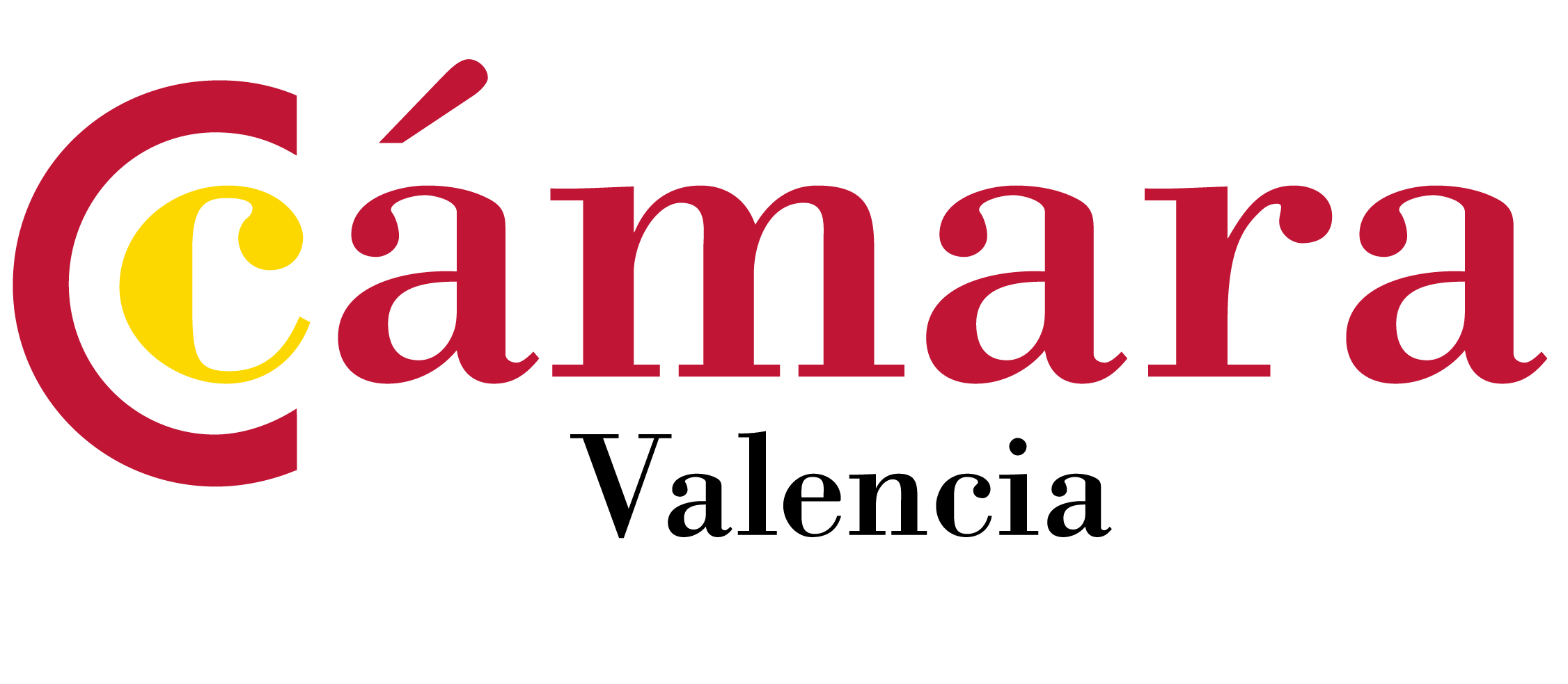 Formación Práctica
PROGRAMA
Parte I: El  Almacén

Clasificación de almacenes
Zonas de almacenamiento
Tipos de sistemas de almacenaje
Equipos de manutención del almacén y recomendaciones de manejo


Parte II: Actividades en almacén

Recepción de carga
Actividad de colocación y ubicación de carga
Expedición de carga
Documentos de control de mercancía: orden de trabajo, nota de entrega, albarán, hoja de pedido, hoja de transporte, etc.
Sistemas de identificación, localización y trazabilidad de mercancías
Preparación de pedidos o picking
Expedición de mercancía
Control y verificación de pedidos
Métodos de realización de inventarios
Envases, embalajes y etiquetado
Prevención en el manejo de cargas y seguridad en almacenes
Mantenimiento básico de instalaciones de almacenaje
Parte III: Manipulación de cargas

Manejo de carretilla elevadora
Manejo de transpaleta eléctrica

Parte IV. Manipulación de alimentos .
Parte V.  Manipulación de bebidas .
PROGRAMA COMÚN

EMPLEABILIDAD Y HABILIDADES SOCIALES
Módulo 1. Habilidades personales
Módulo 2. Habilidades sociales
Módulo 3. Habilidades para la empleabilidad

HERRAMIENTAS SOCIAL MEDIA PARA LA BÚSQUEDA DE EMPLEO

Módulo 1. Desarrollo de la Marca Personal para el empleo y redes de contacto
Módulo 2. Habilidades mínimas para la búsqueda de empleo en Internet
Módulo 3. Taller redes sociales y empleo
Módulo 4. Taller Vídeo Currículum y Vídeo Conferencia
Módulo 5. Taller simulación proceso de selección a través de herramientas social media
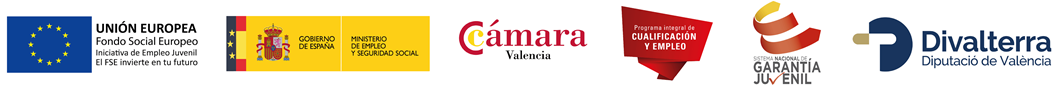 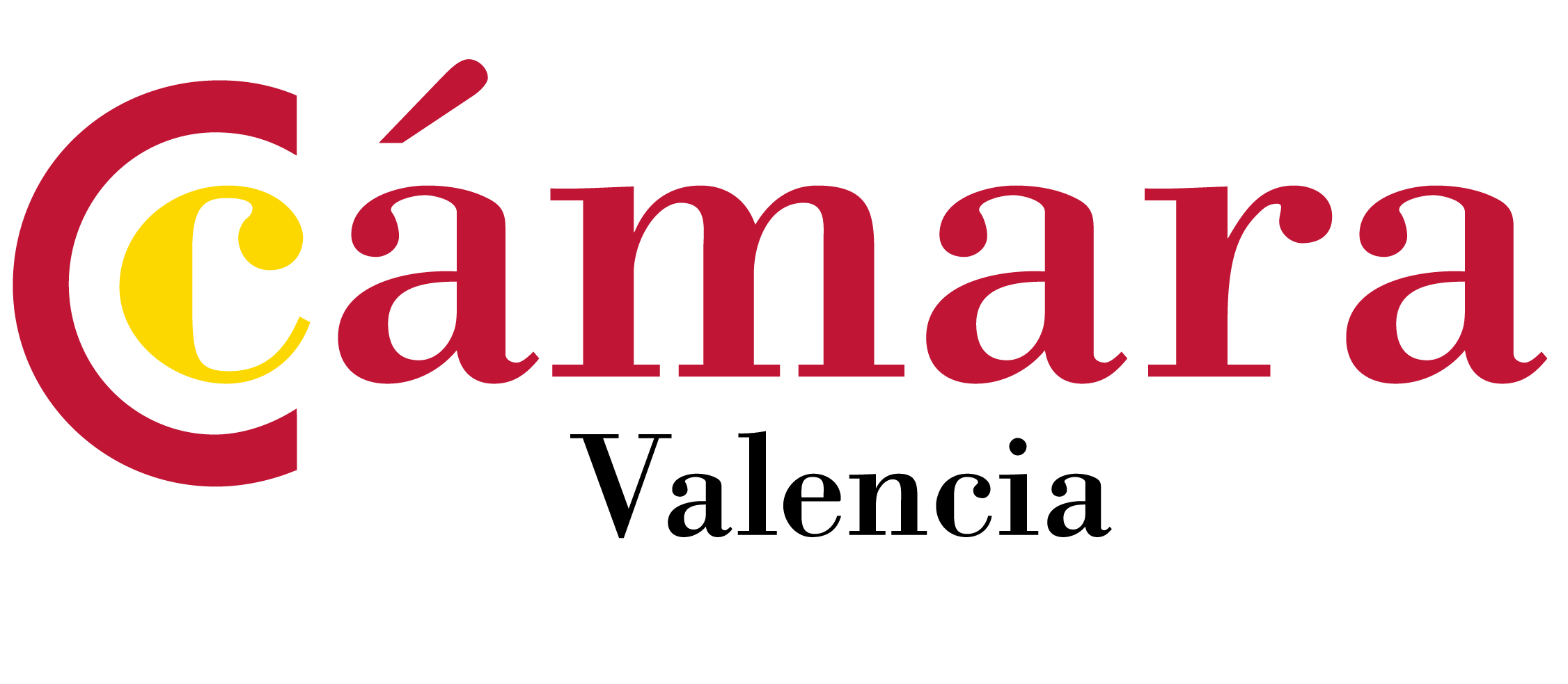